Lecture 08: Applications and Examples
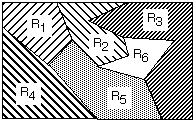 •	Objectives:Applications
Resources:DHS: Chapter 2 (Part 4)K.F.: Intro to PRX. Z.: PR CourseA.N. : Gaussian Discriminants
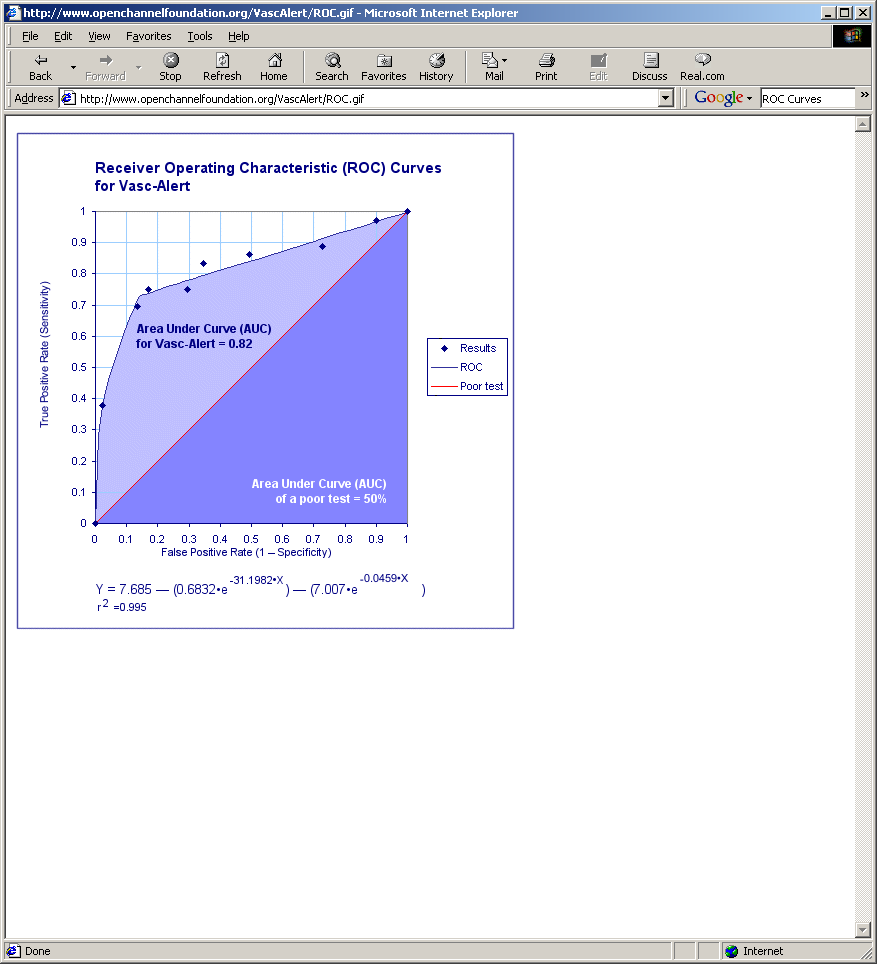 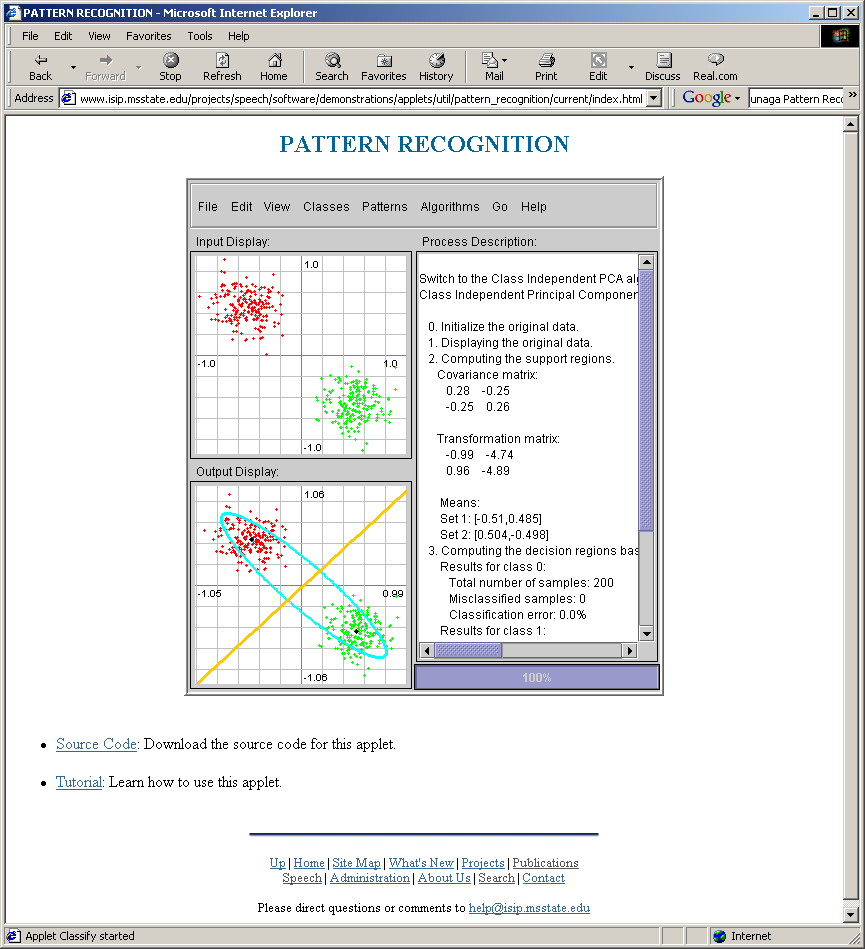 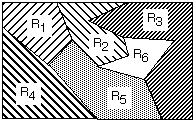 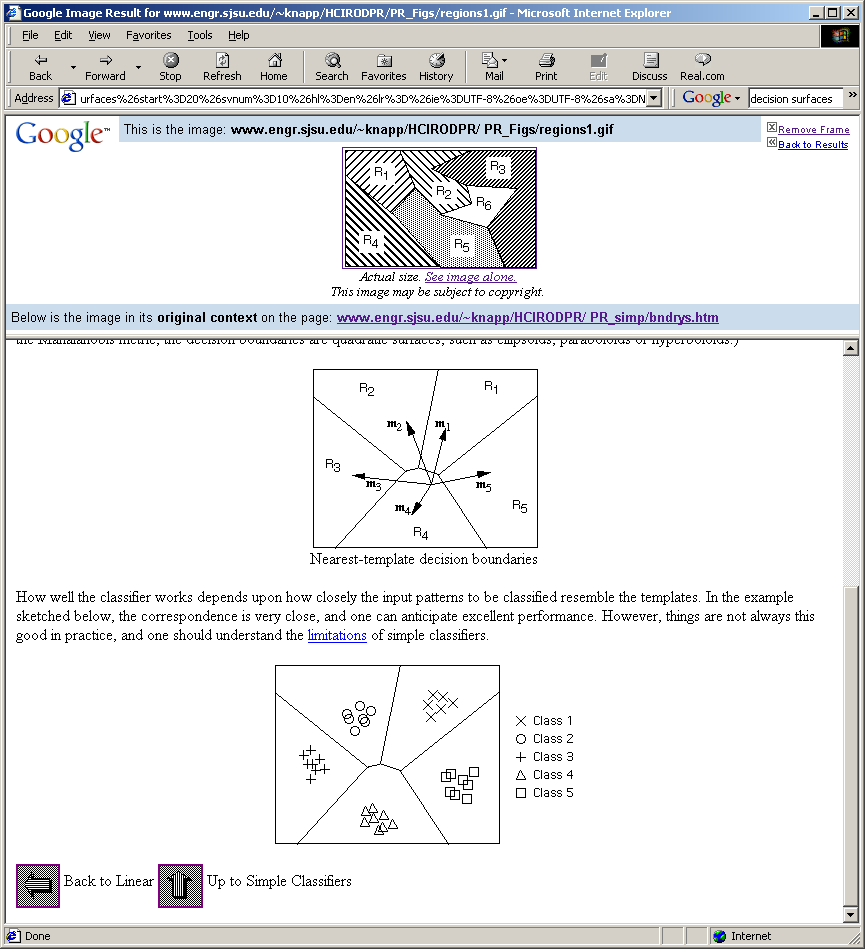 Decision Surfaces
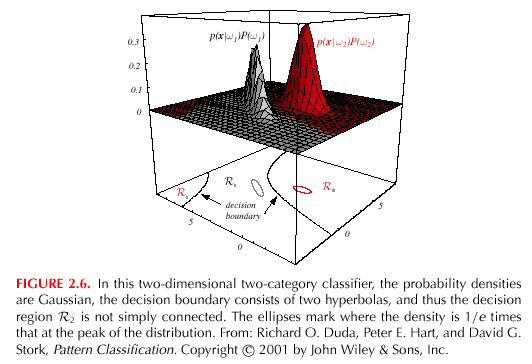 Multivariate Normal Distributions
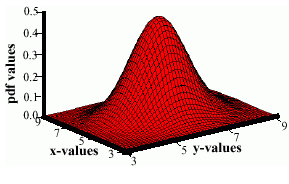 Discriminant Functions
Recall our discriminant function for minimum error rate classification:
For a multivariate normal distribution:
Consider the case: Σi = σ2I 
	(statistical independence, equal variance, class-independent variance)
General Case for Gaussian Classifiers
Typical Examples of 2D Classifiers
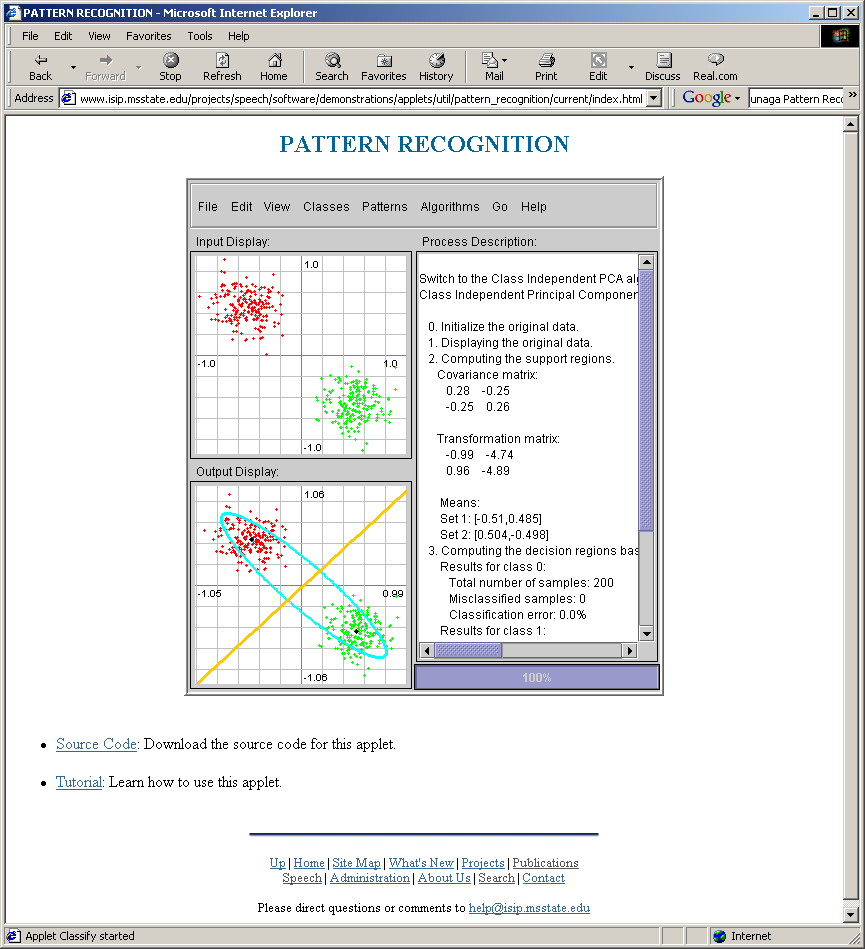 Summary
Direction of Greatest Variance: First eigenvalue/vector of the covariance matrix.
Direction of Discrimination: Often not the first eigenvalue/vector.
Dimensionality Reduction: A very powerful way to remove noisy or decrease the influence of unreliable features.
Pooled Covariance (Class-Independent): In practice, estimating the covariance matrix accurately requires a lot of data.
Class-Dependent Principal Components Analysis: The preferred way to do maximum a posteriori decoding.
Bayesian classifiers for Gaussian distributions: how does the decision surface change when there are more than two classes?